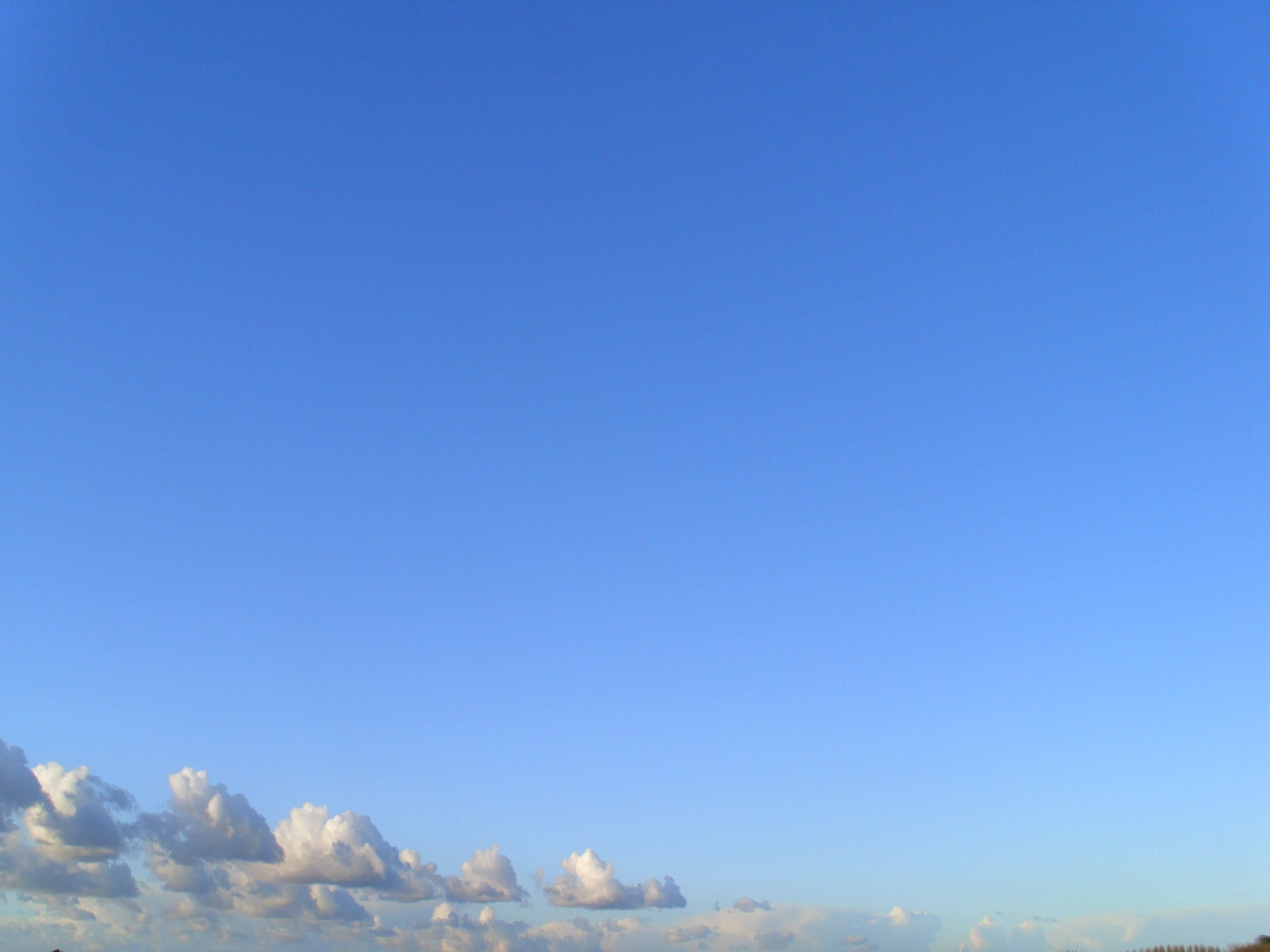 Природні фактори впливу на стан атмосфери
Сонячна енергія
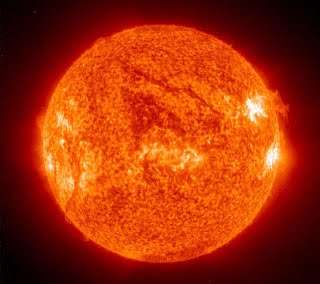 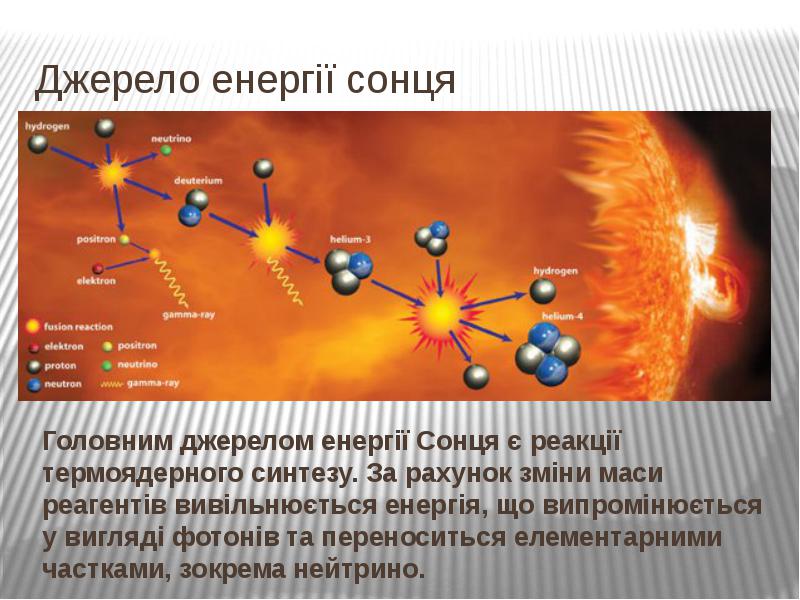 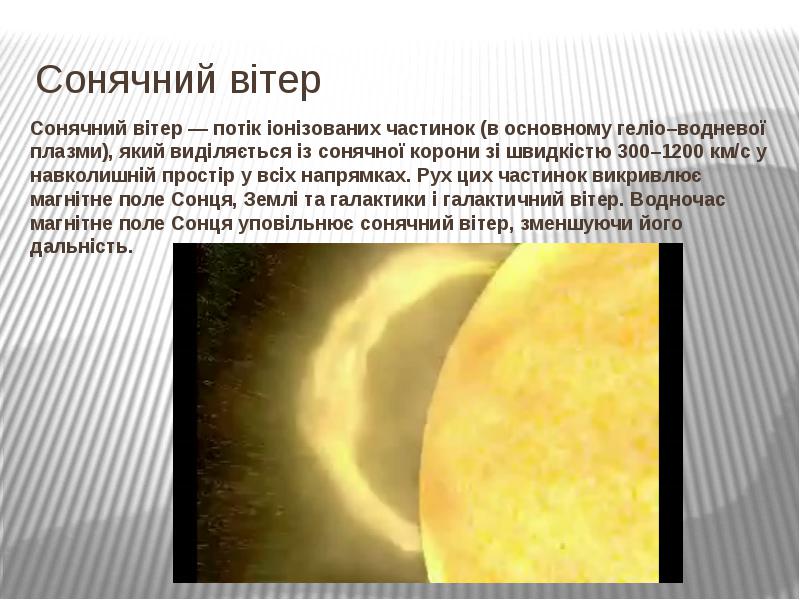 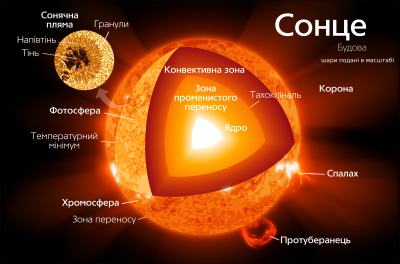 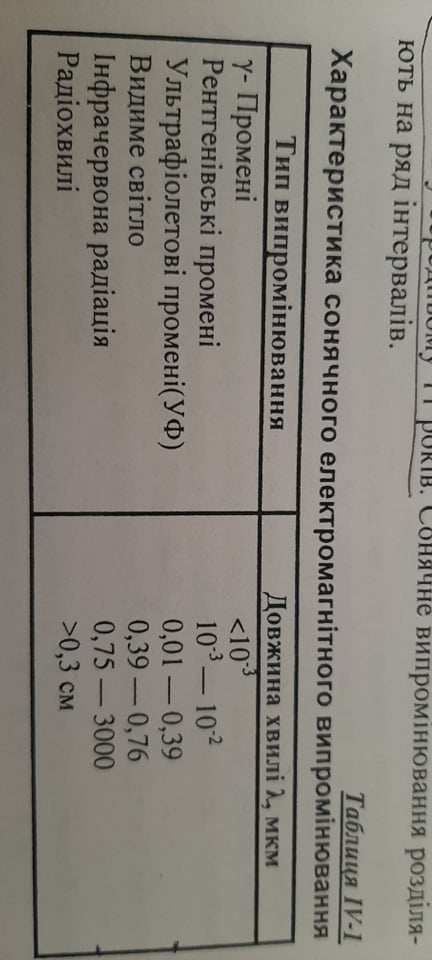 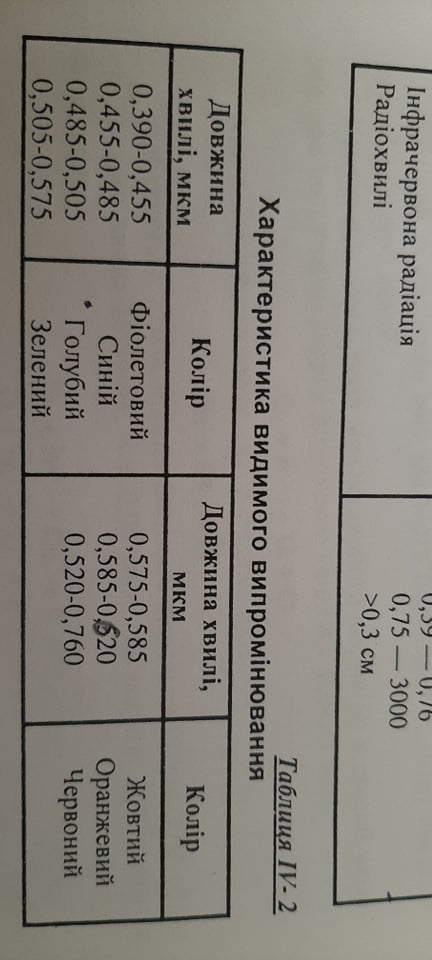 Сонячна стала — сумарний потік сонячного випромінювання, що проходить за одиницю часу через одиничну площу, орієнтовану перпендикулярно до потоку, на відстані однієї астрономічної одиниці від центру Сонця зовні земної атмосфери. За даними позаатмосферних вимірювань сонячна стала становить 1367 Вт/м² або 1,959 кал/(см²
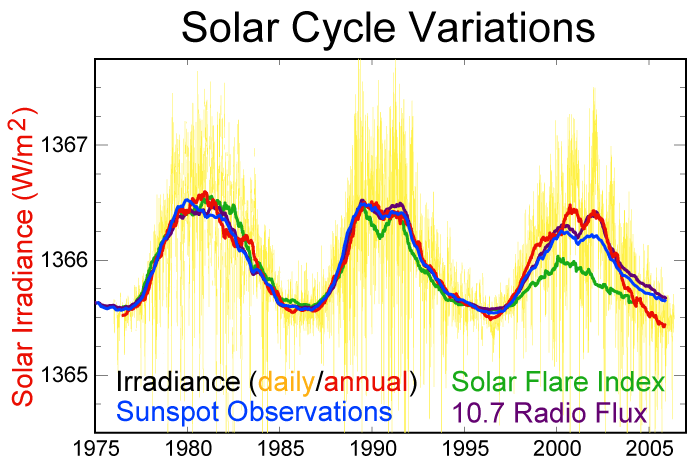 Енергія, яка випромінюється Сонця
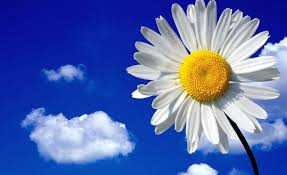 Інфрачервона радіація 44%
Видима – 47 %
Ультрафіолетове випромінення – 9%
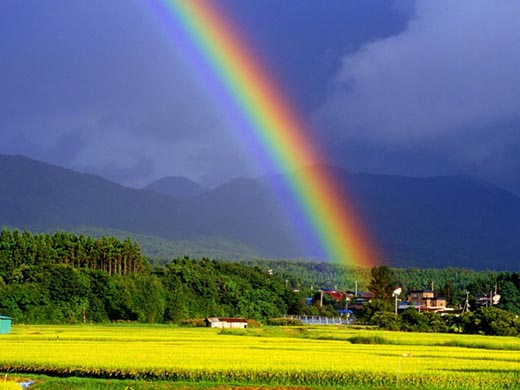 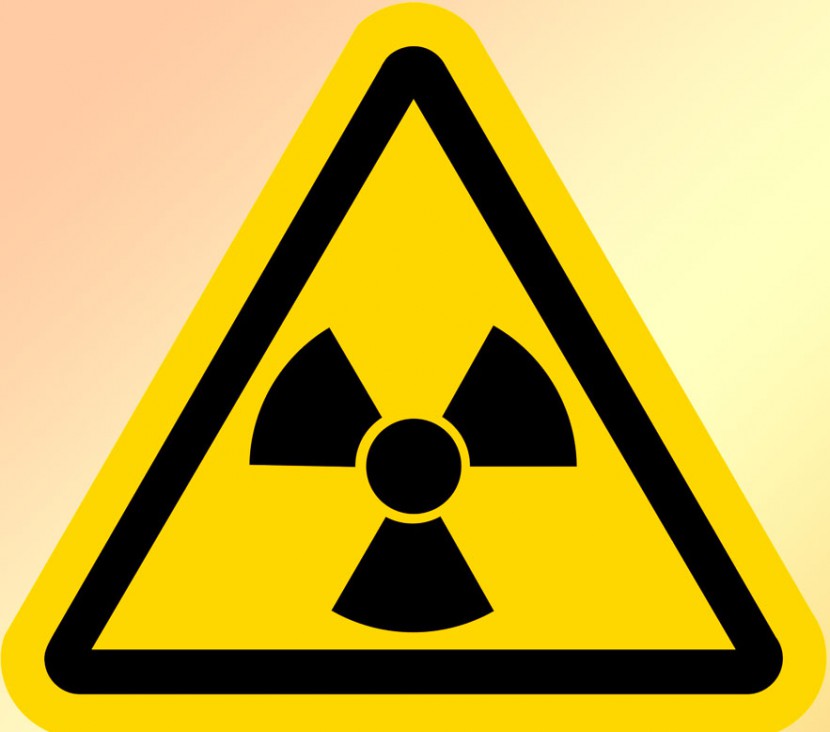 Радіоактивне        випромінення
Комети та метиорити
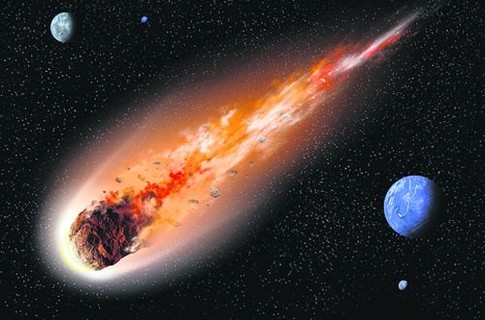 https://www.facebook.com/watch/?v=2088434414516459
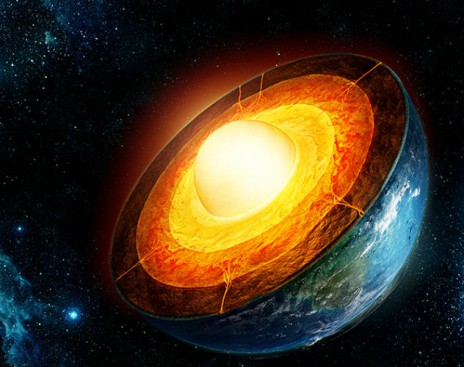 Теплова енергія Землі
Землетруси
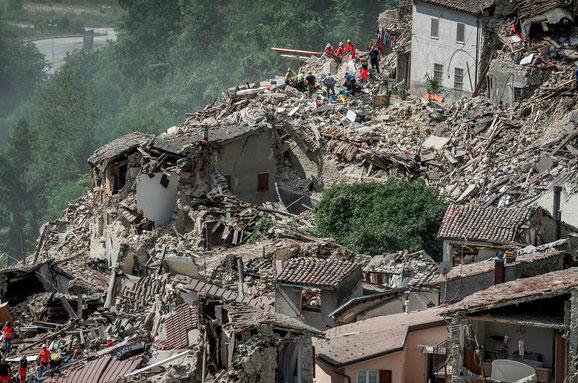 https://www.youtube.com/watch?v=7CTOI5jiHU8
Вулкани та гейзери
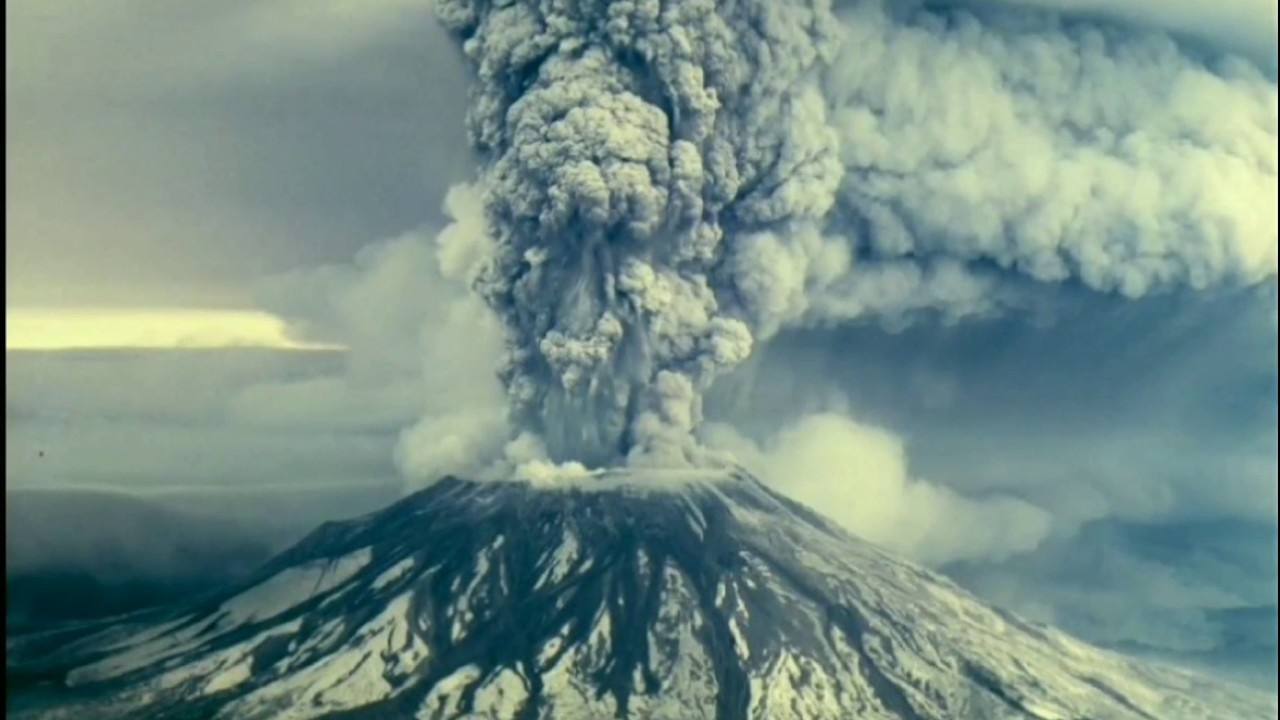 Природні радіоактивні джерела Землі
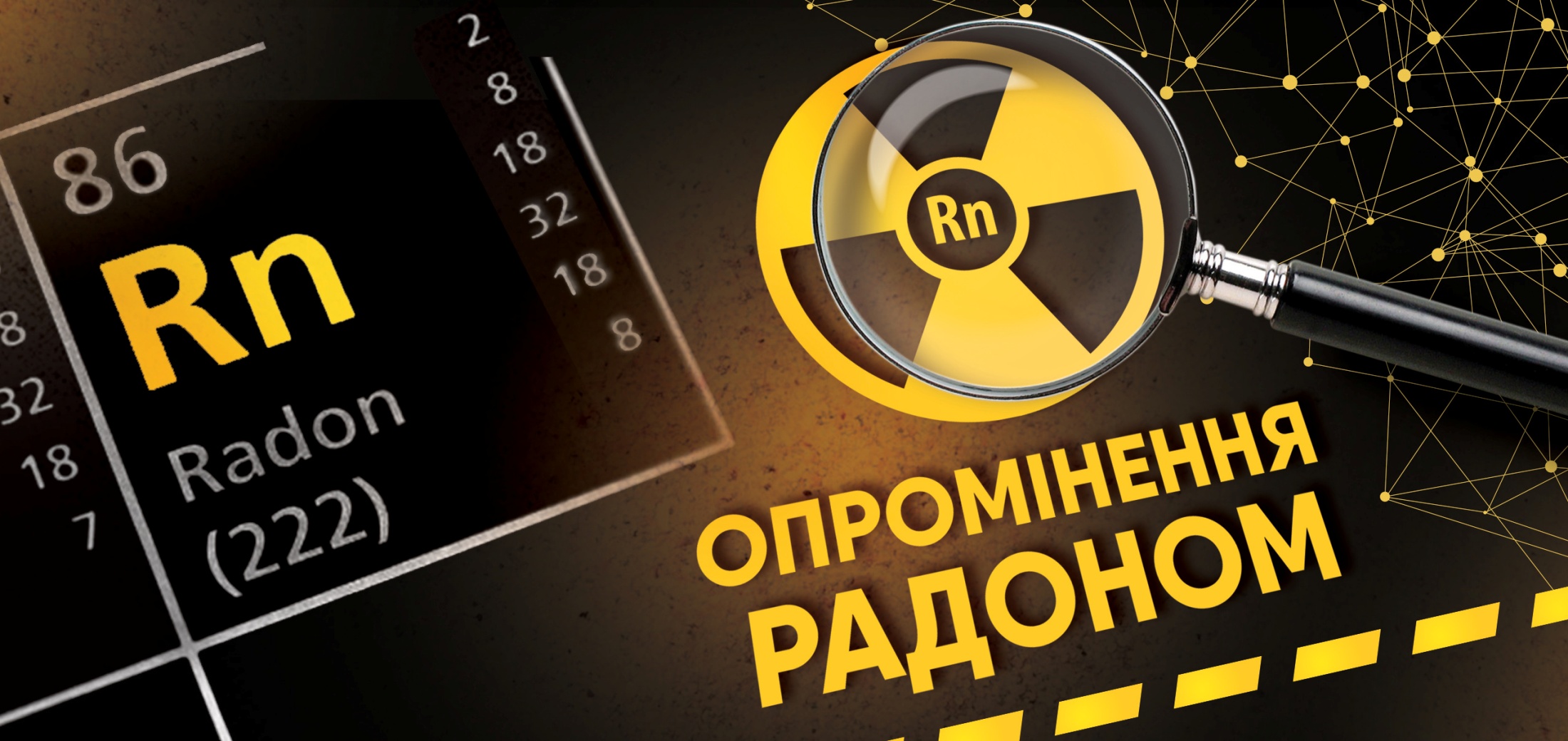 Окиснення органічної речовини
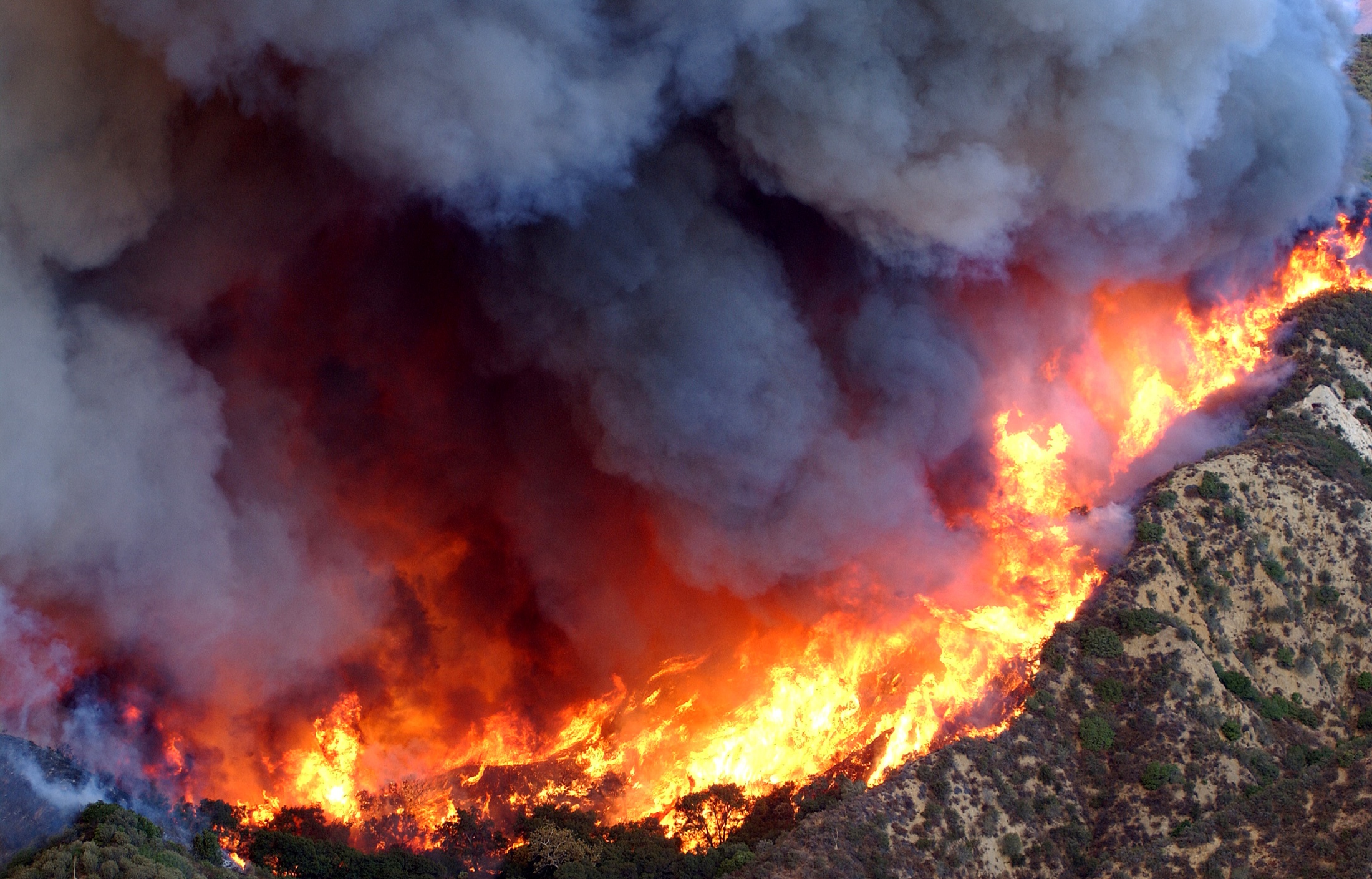 Вплив погоди на клімат
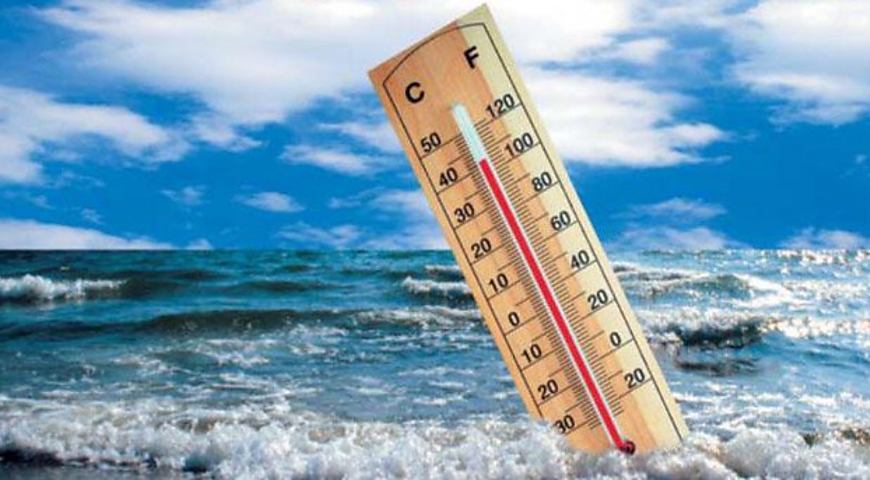 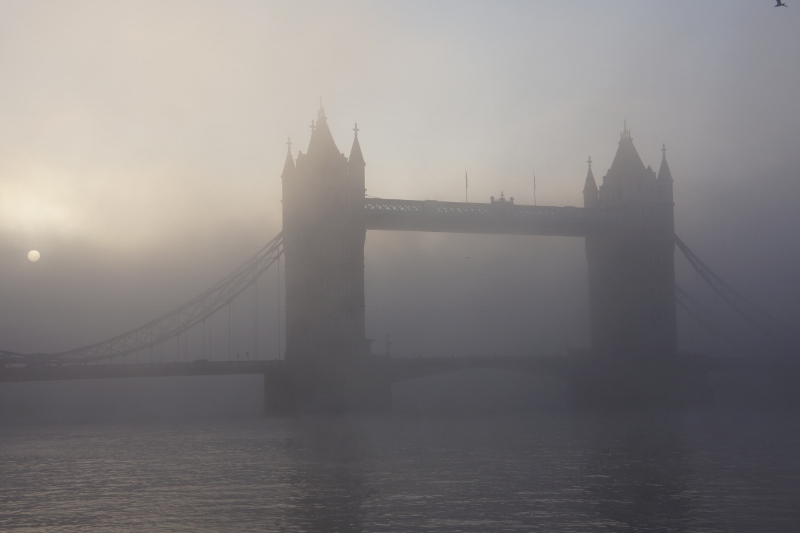 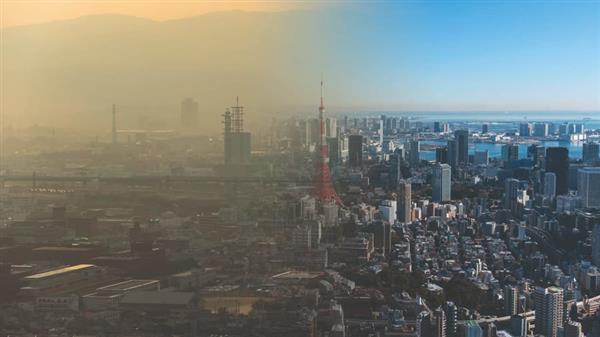 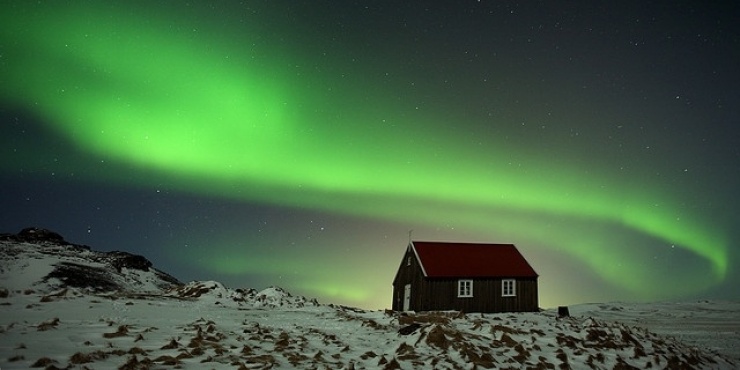 Дякую за увагу!